Measurements of the UVB using the proximity effect at z > 5
ALEX CALVERLEY
In collaboration with George Becker (ioA), Martin Haehnelt (IoA) and Jamie Bolton (University of Melbourne)
Cosmological Reionization
Allahabad, India
16th Feb 2010
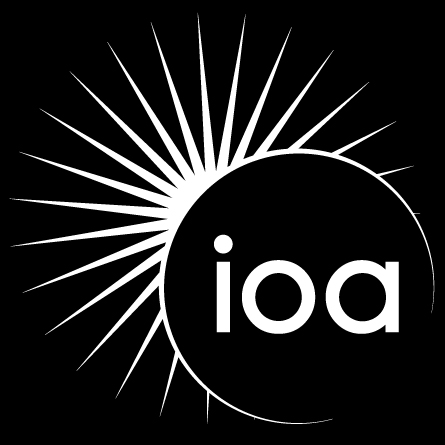 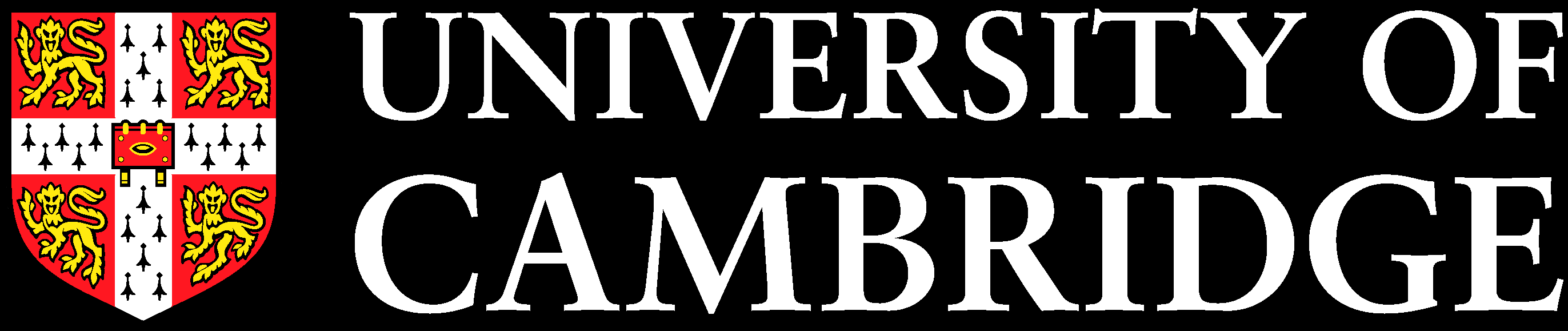 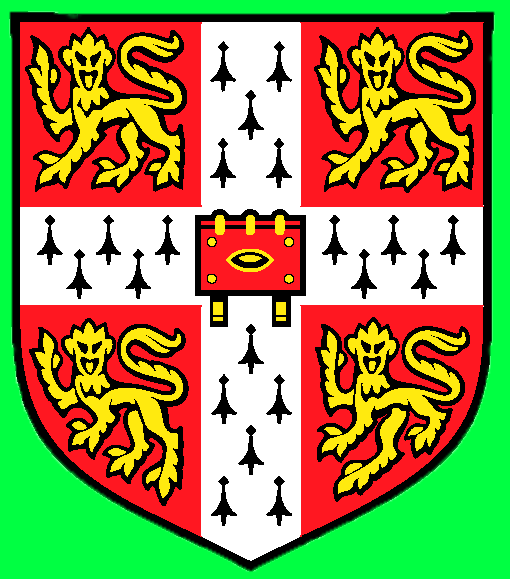 INTRODUCTION
What is the Ultraviolet Background (UVB) ?
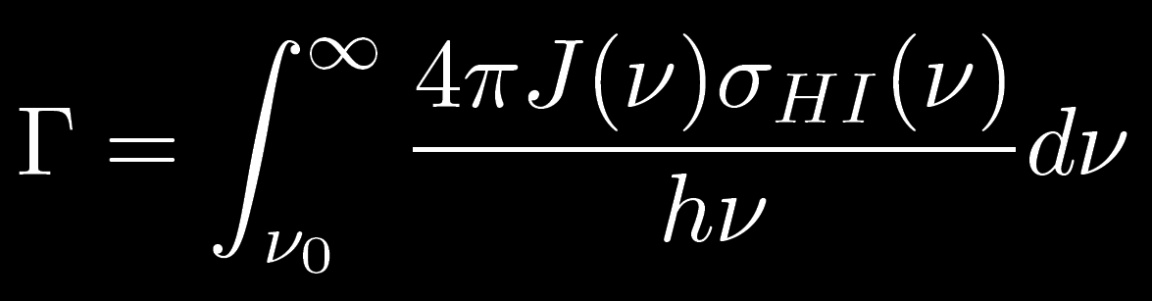 What does it tell us?
Measurements of the UVB at z>5
Alex Calverley (IoA, Cambridge)
Shape and intensity → sources of UV

Redshift evolution  → changes in emissivity, or in λmfp (observational evidence for end of EoR?)
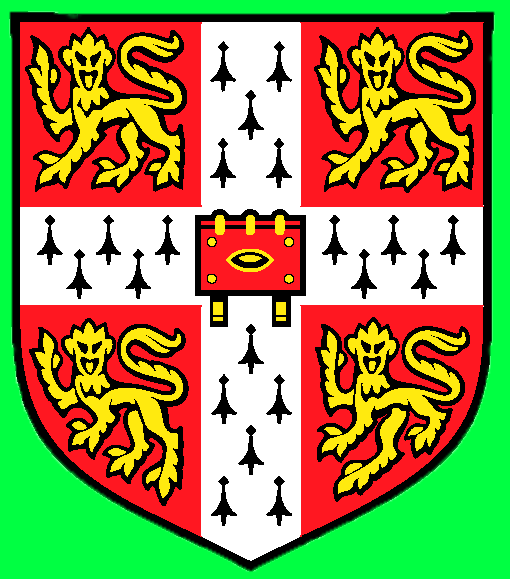 INTRODUCTION
Two main methods to measure UVB:
Flux Decrement
Proximity Effect
Measurements of the UVB at z>5
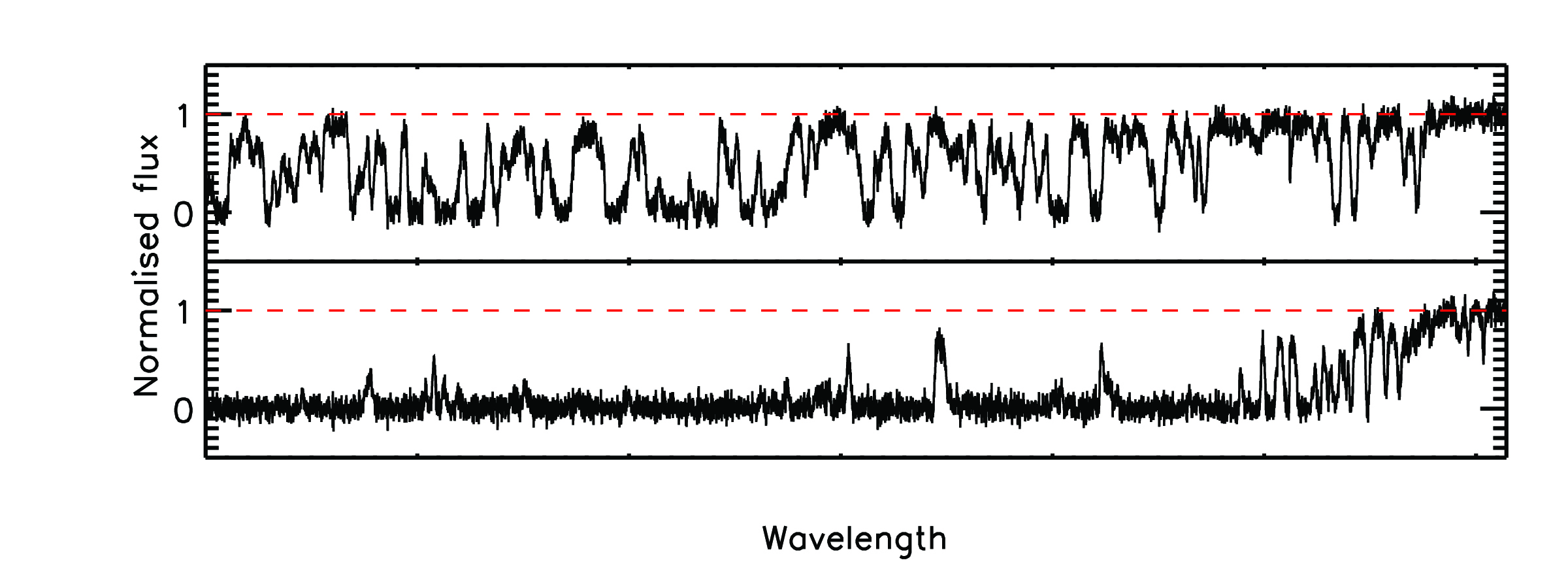 Alex Calverley (IoA, Cambridge)
z = 4
z = 6
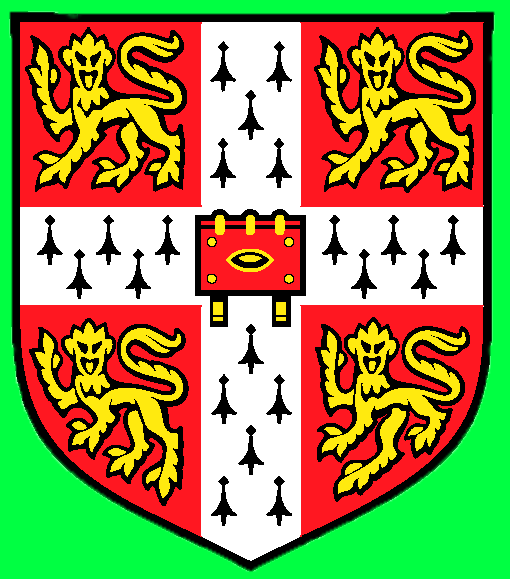 PROXIMITY EFFECT
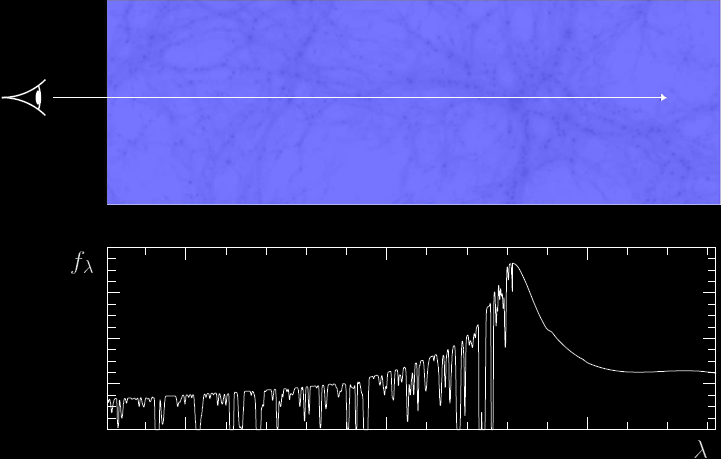 Measurements of the UVB at z>5
Alex Calverley (IoA, Cambridge)
Credit: Lutz Wisotzki
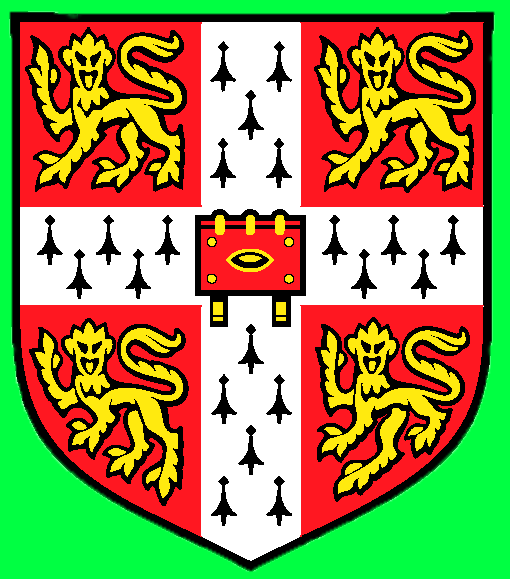 PROXIMITY EFFECT
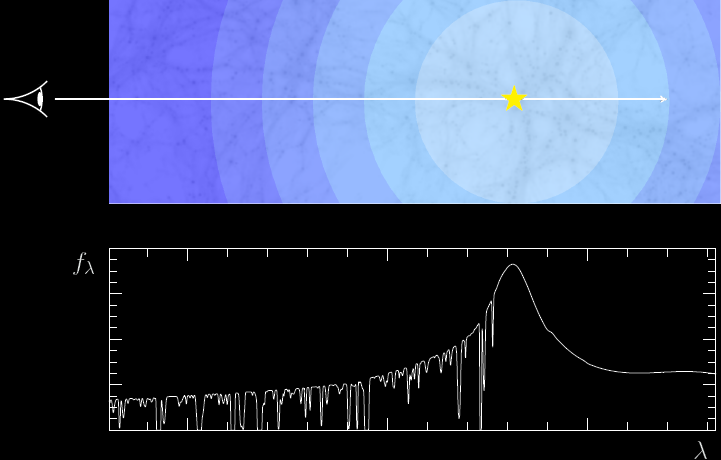 Measurements of the UVB at z>5
Alex Calverley (IoA, Cambridge)
Credit: Lutz Wisotzki
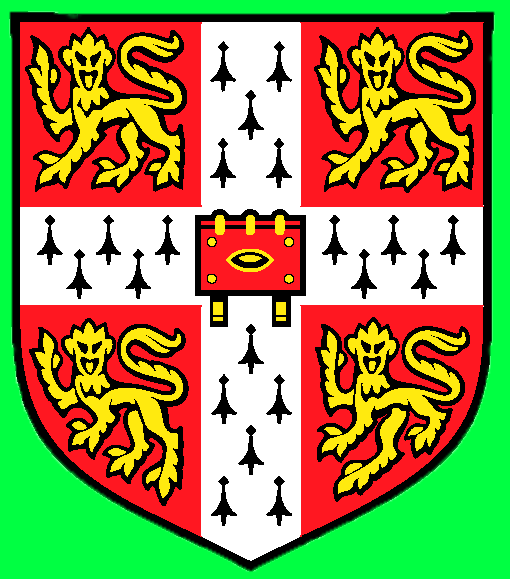 PROXIMITY EFFECT
Two ways of measuring the proximity effect
1. Line Counting
Many strong lines (~7)
Few strong lines (~2)
(Bajtlik, Duncan & Ostriker 1988; Scott et al 2000, 2002)
Measurements of the UVB at z>5
Alex Calverley (IoA, Cambridge)
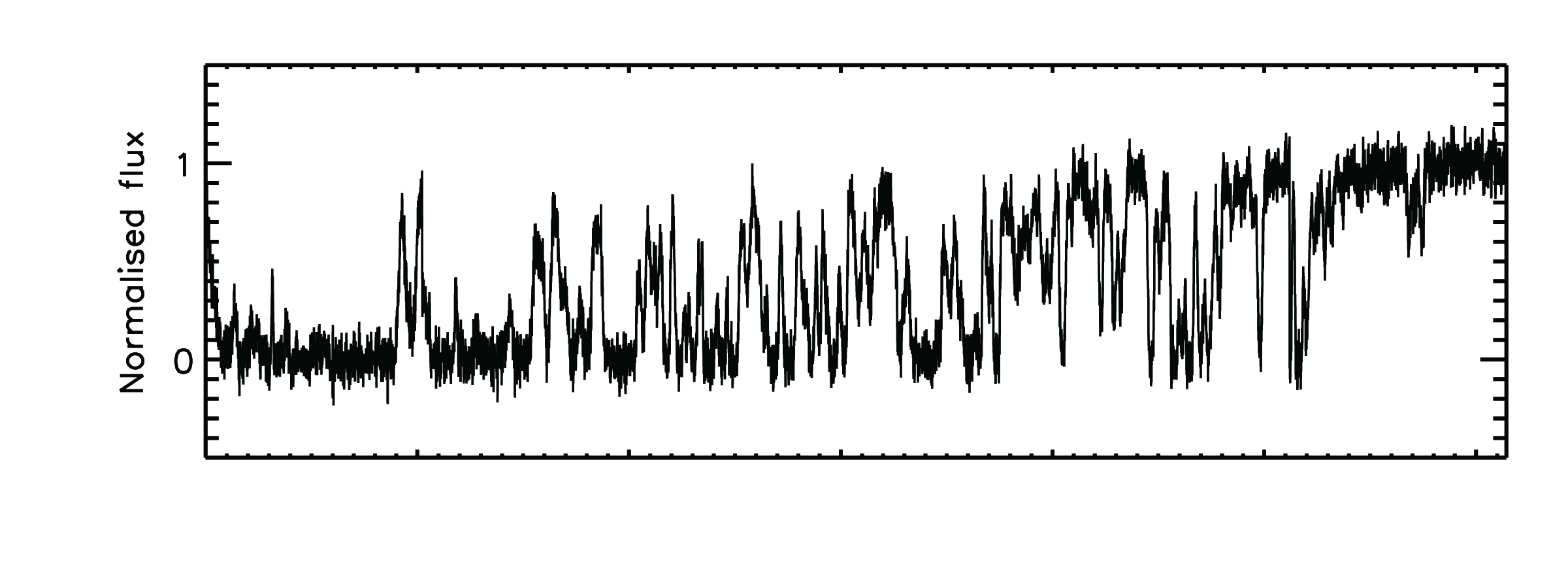 z = 5
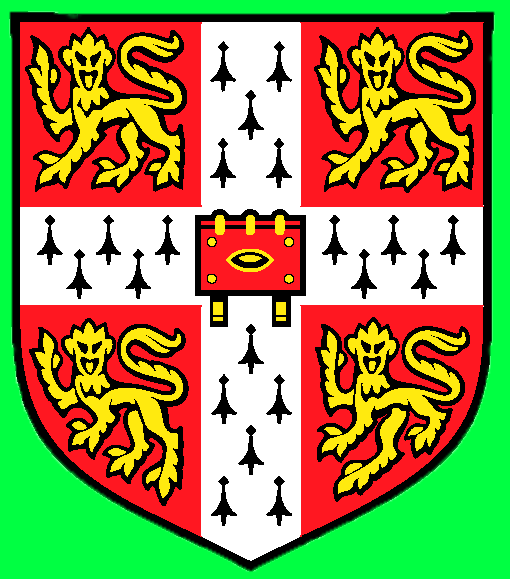 PROXIMITY EFFECT
Two ways of measuring the proximity effect
2. Flux Transmission
Average flux ~0.5
Average flux ~0.9
(Liske & Williger 2001; Becker et al 2007; Dall’Aglio et al 2008, 2009)
Measurements of the UVB at z>5
Alex Calverley (IoA, Cambridge)
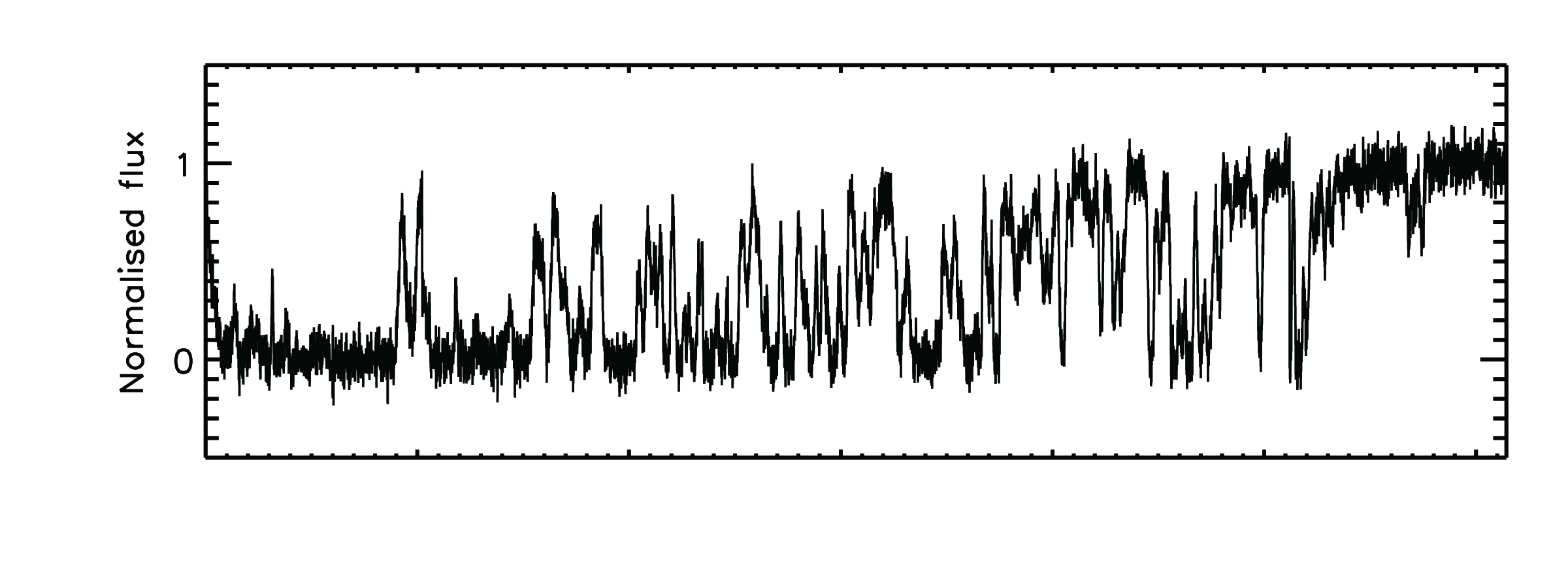 z = 5
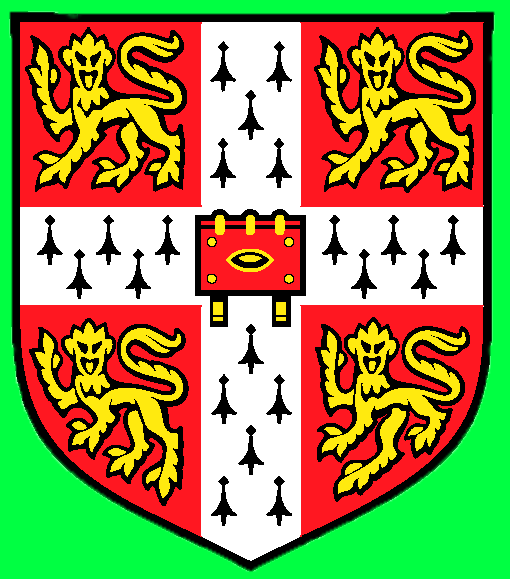 INTRODUCTION
Two main methods to measure UVB:
Flux Decrement
Proximity Effect
Measurements of the UVB at z>5
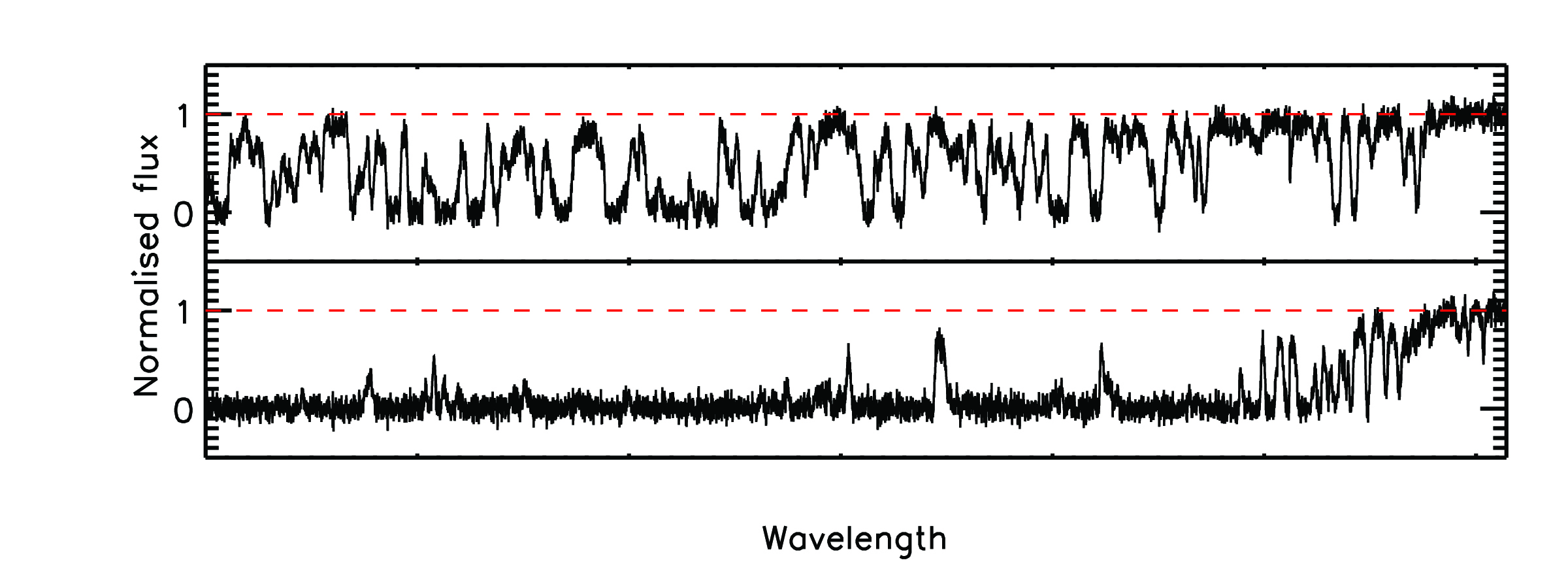 Alex Calverley (IoA, Cambridge)
z = 4
z = 6
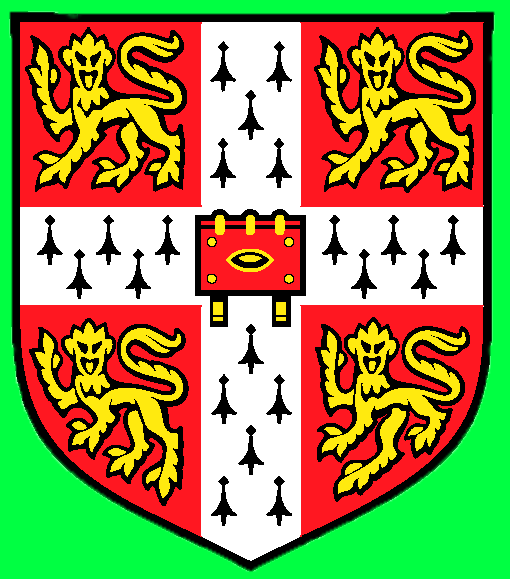 METHOD
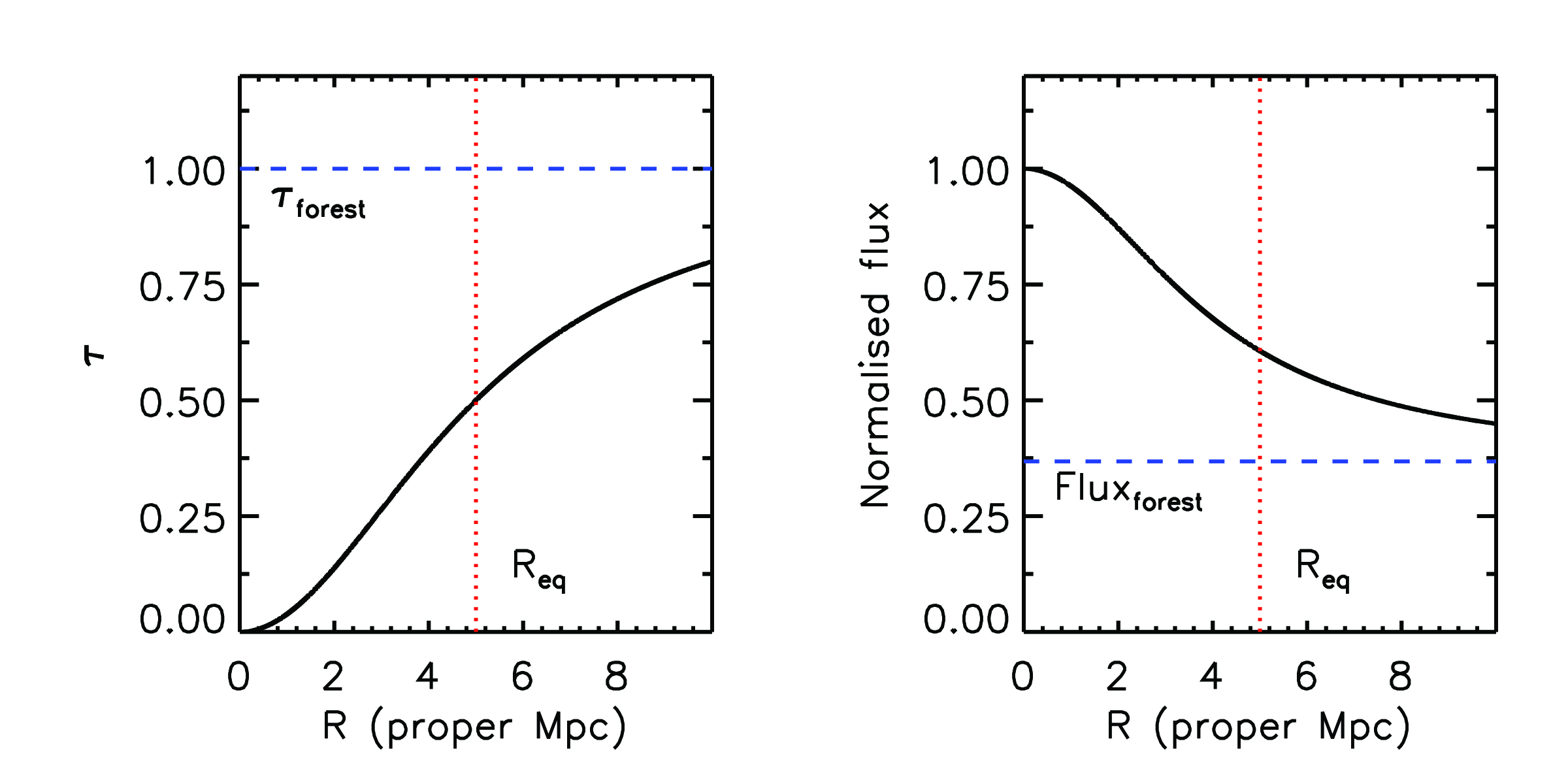 Measurements of the UVB at z>5
Alex Calverley (IoA, Cambridge)
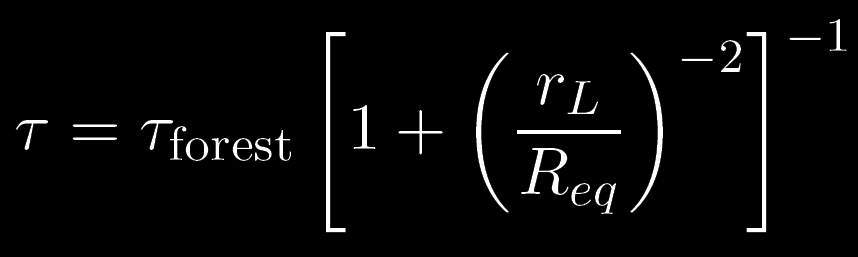 Define Req as (LoS) distance where photoionization rate from quasar equals that of the background
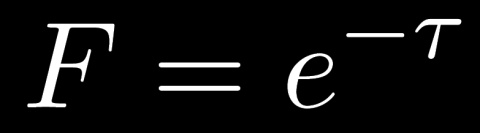 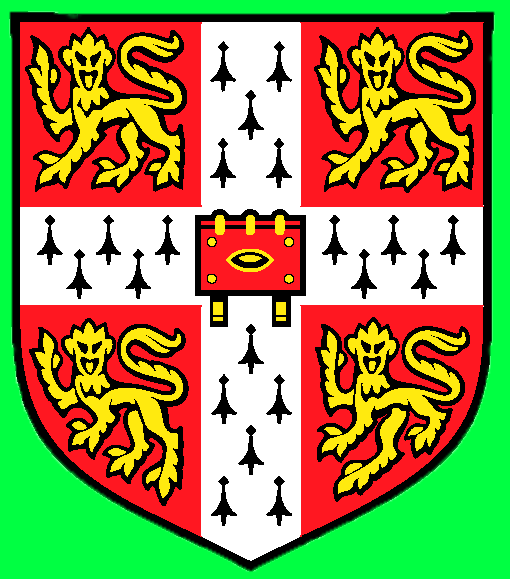 METHOD
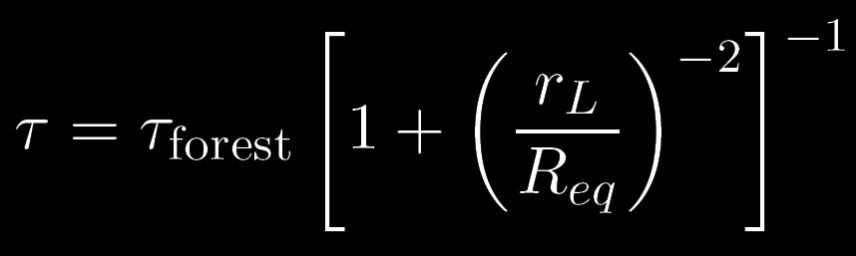 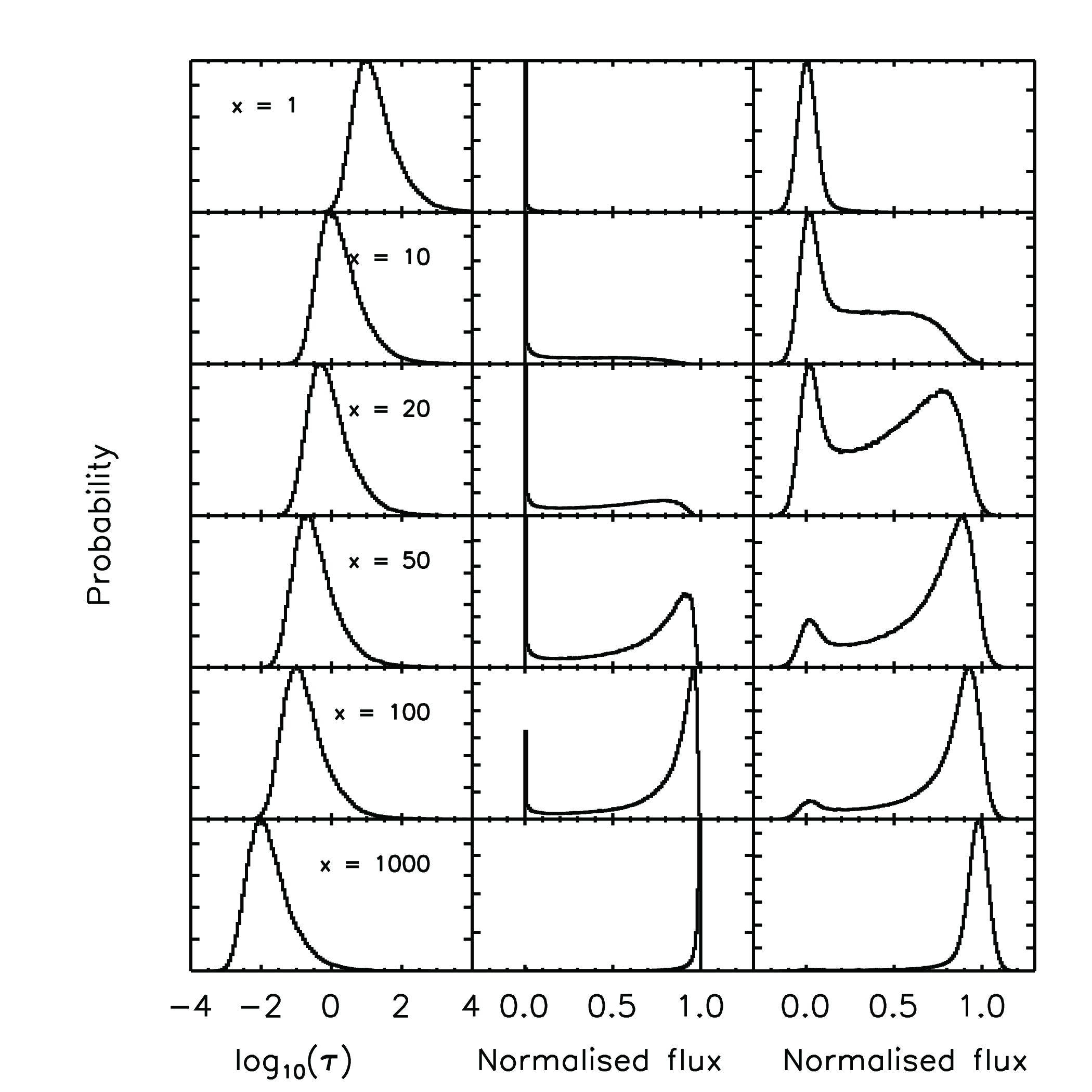 x =
For a trial Req can get a probability for measuring the flux of each pixel in a spectrum
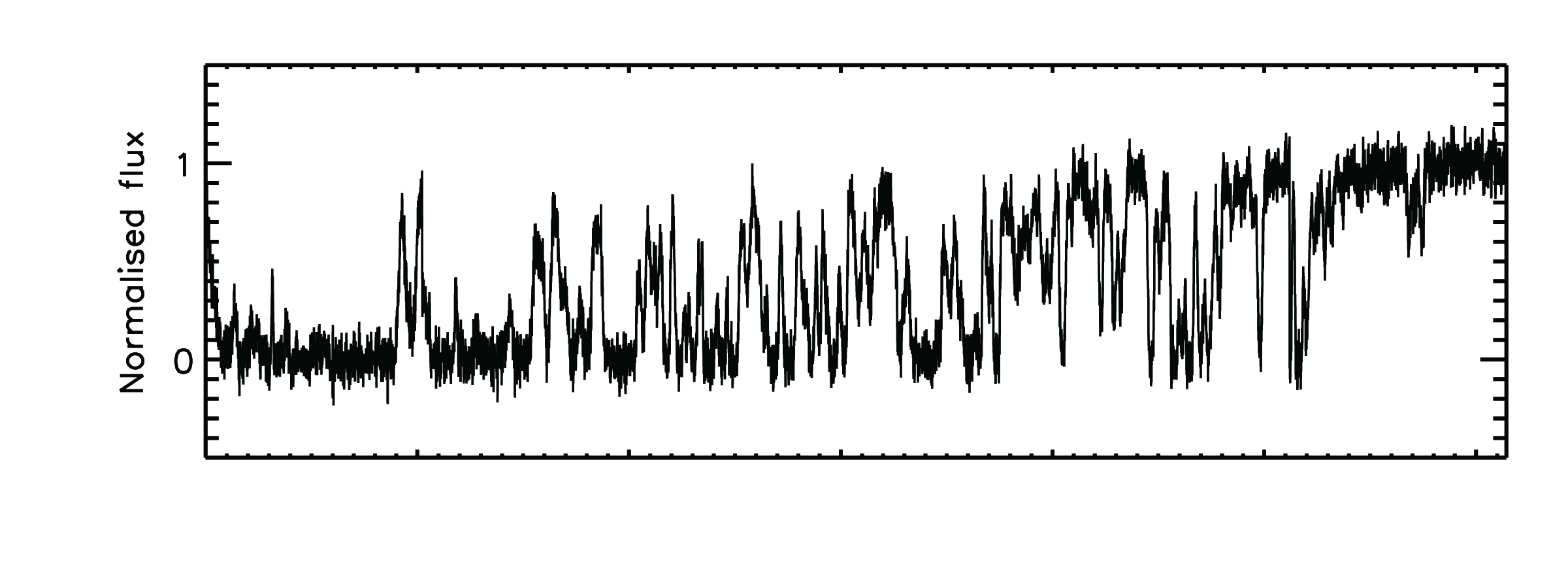 Measurements of the UVB at z>5
Alex Calverley (IoA, Cambridge)
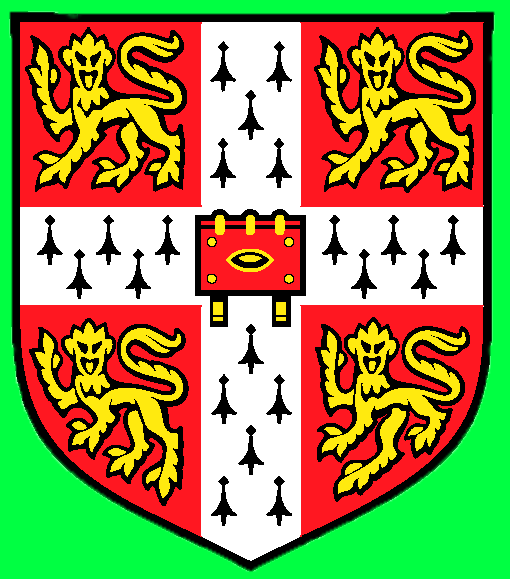 METHOD
bkg = Q(Req)  Luminosity × (Req)-2
Trial Req
Trial bkg + known L
Use a Maximum Likelihood method to find the best fitting value of bkg
Measurements of the UVB at z>5
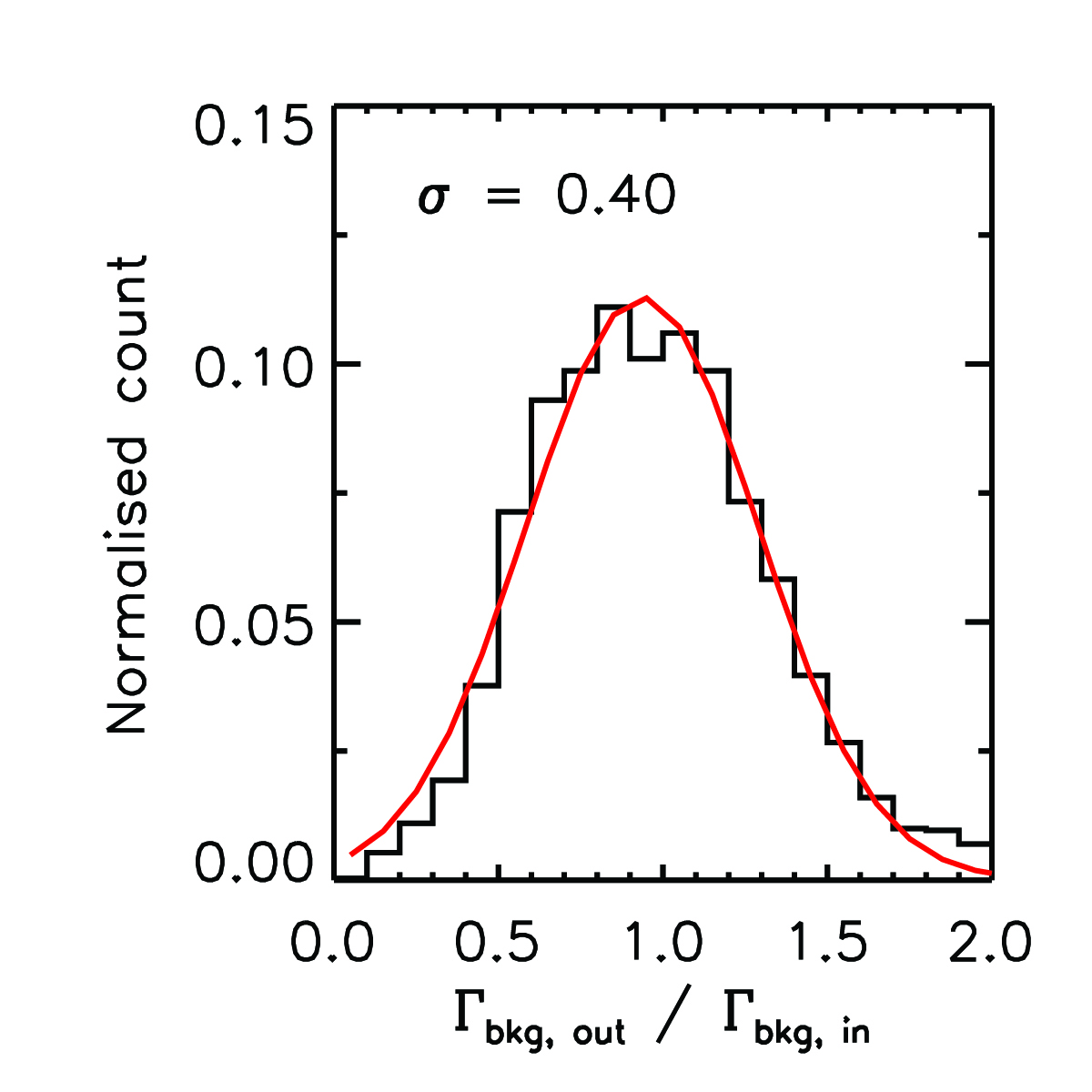 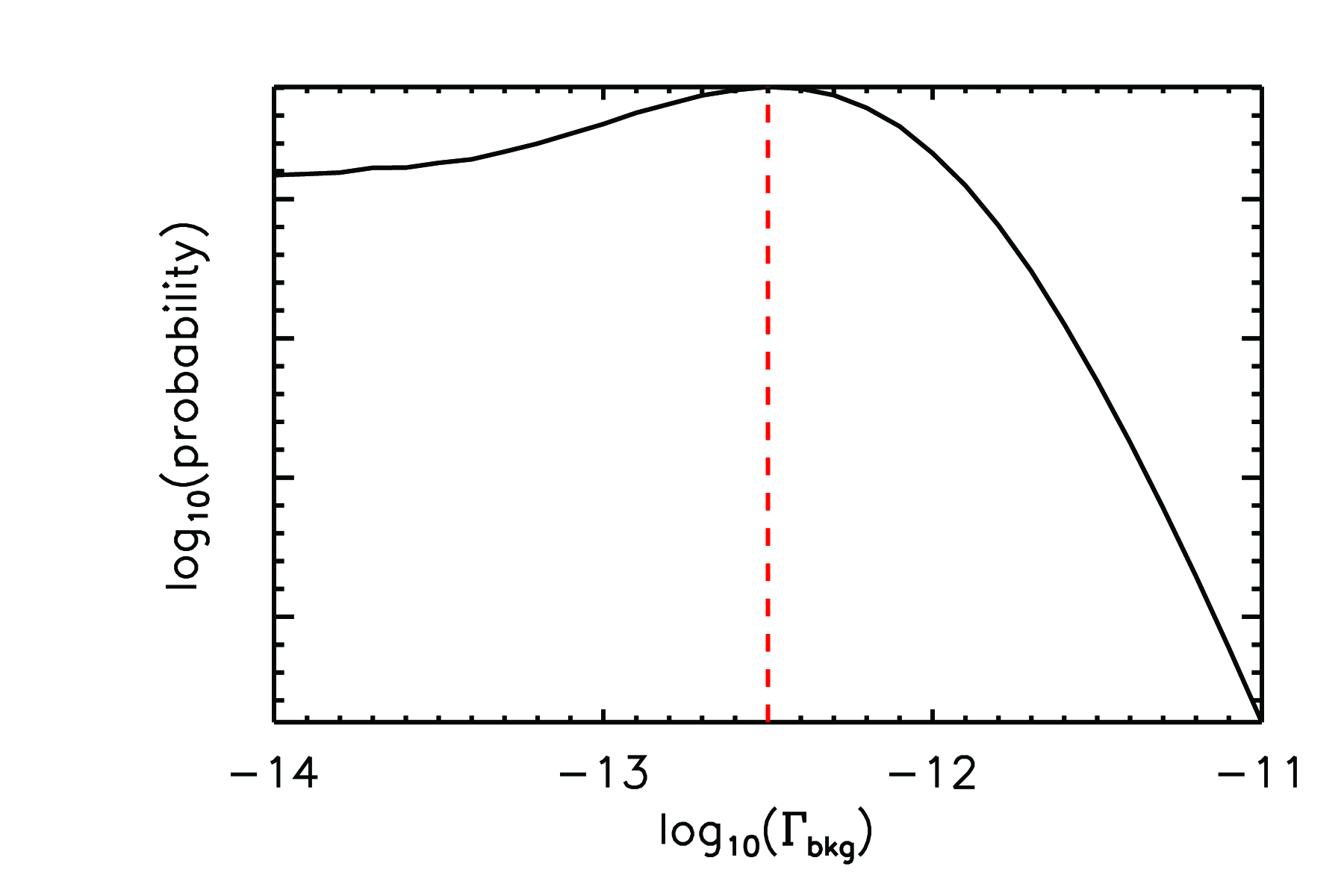 Alex Calverley (IoA, Cambridge)
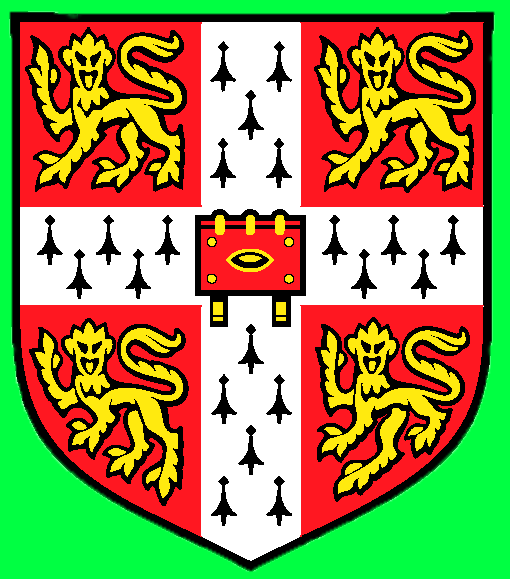 DATA
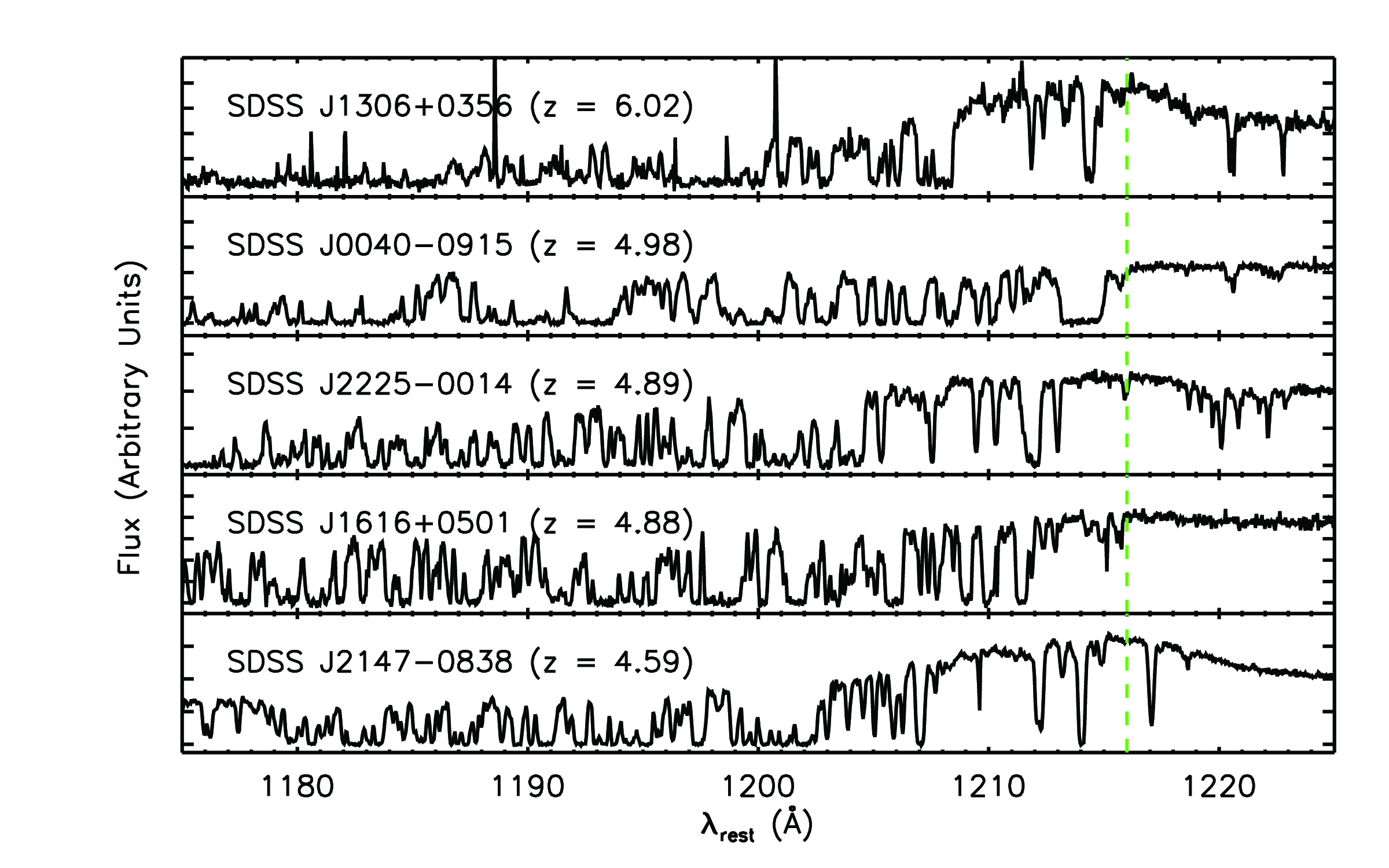 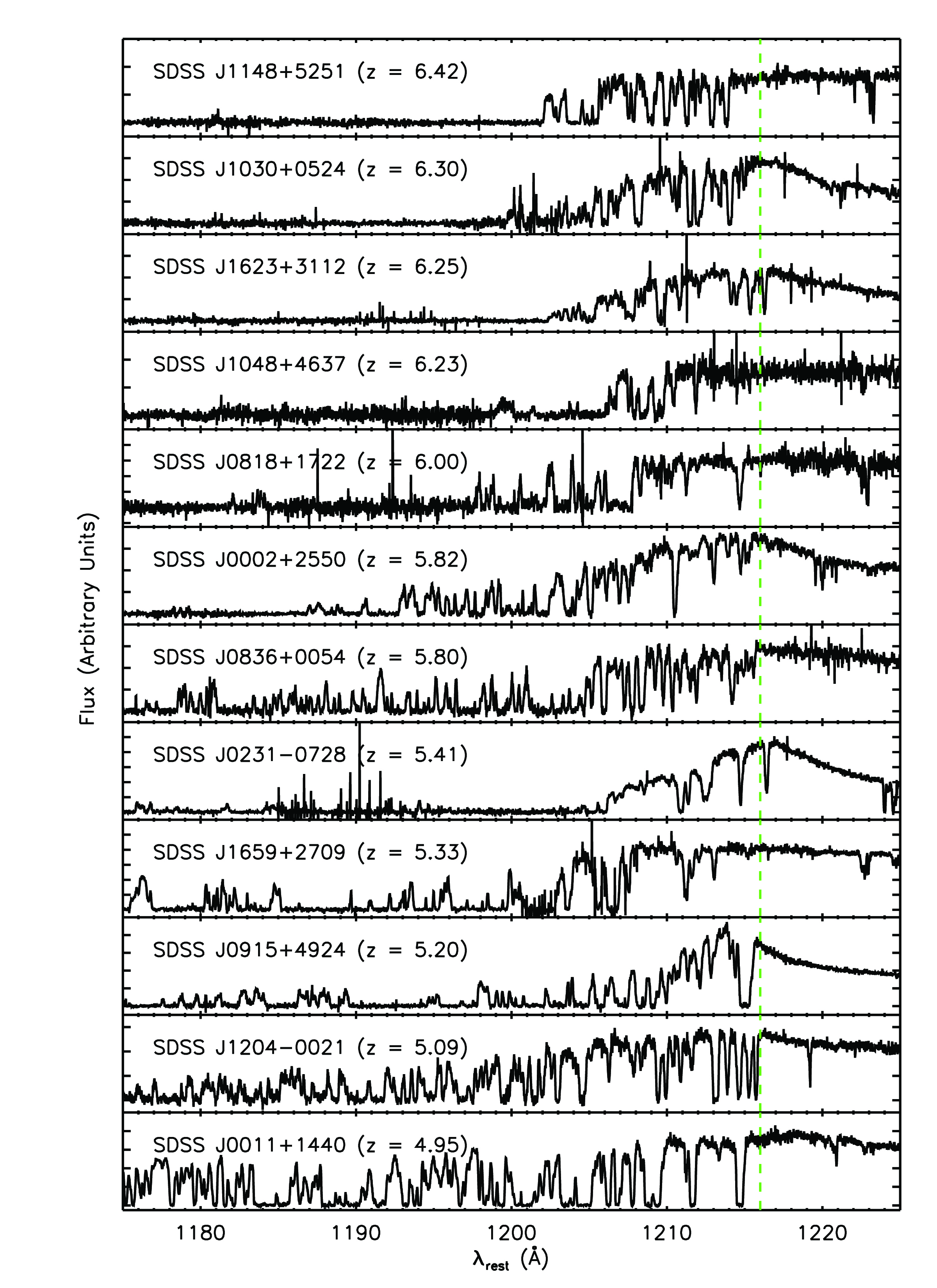 Measurements of the UVB at z>5
Alex Calverley (IoA, Cambridge)
5 spectra from MIKE on MAGELLAN
12 spectra from HIRES on KECK
Continuum fit using a power law and B-spline fit
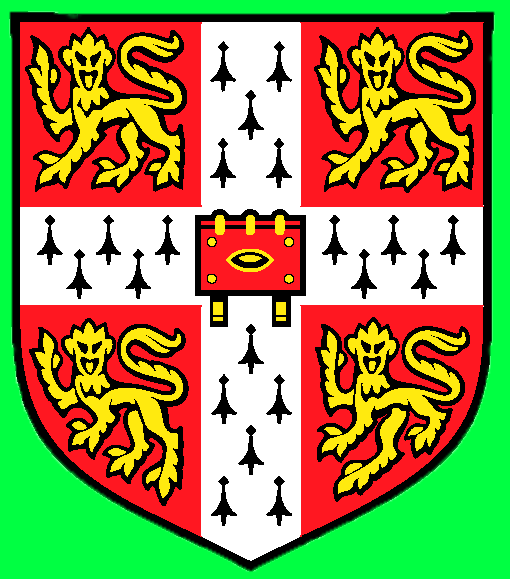 SIMULATIONS
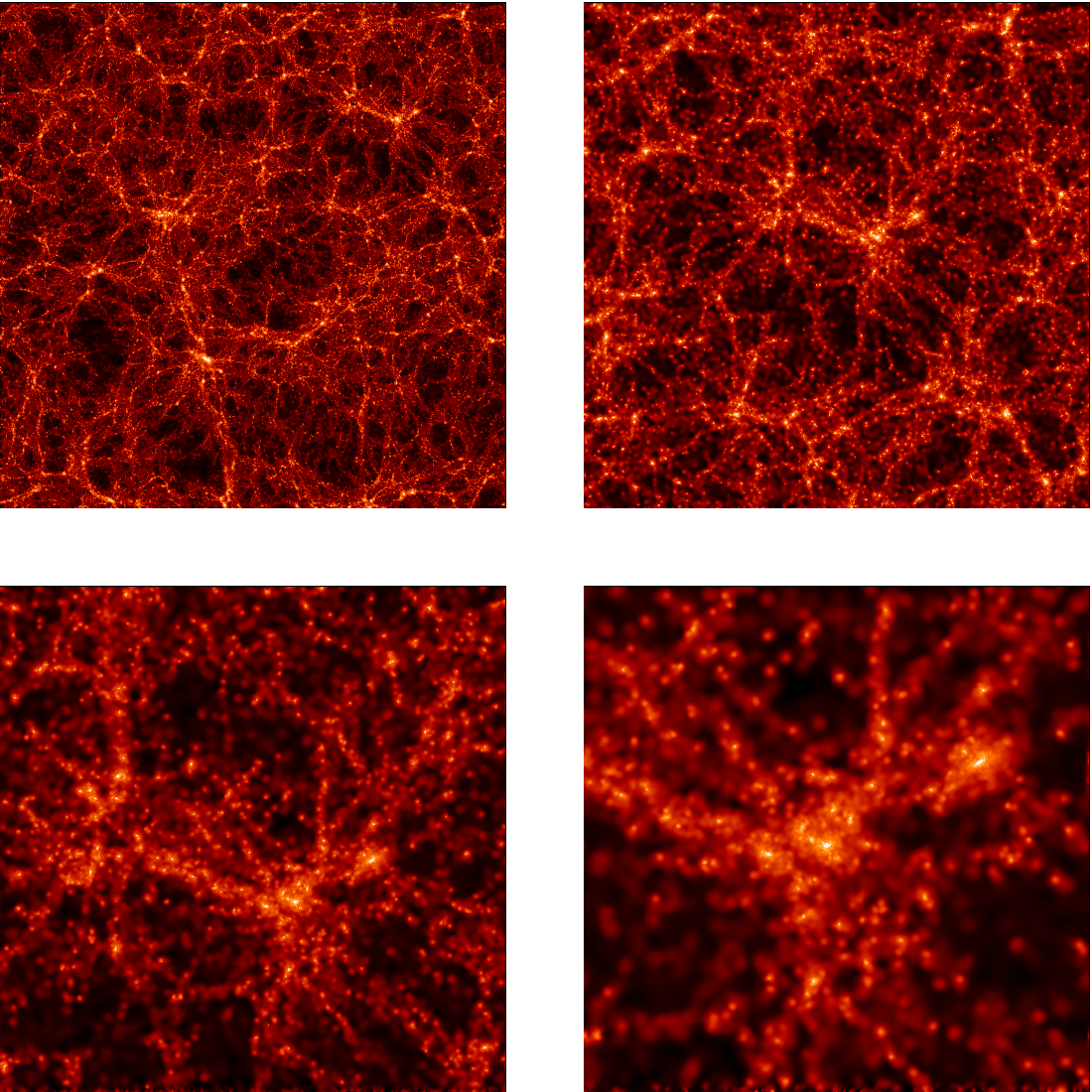 From Bolton & Becker (2009)
Smoothed particle hydrodynamics

20 comoving Mpc box

2 × 4003 particles

Output at z = 2, 3, 4, 5 and 6

1024 sightlines, 1024 pixels long
Measurements of the UVB at z>5
Alex Calverley (IoA, Cambridge)
Credit: Joerg Colberg, Virgo Consortium
USED FOR FOREST OPTICAL DEPTH DISTRIBUTION
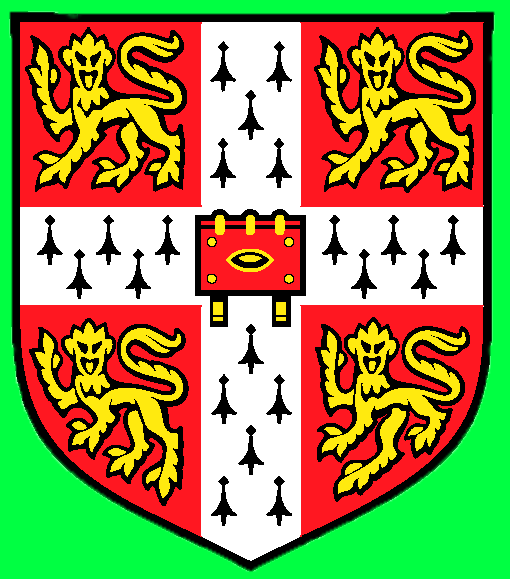 COMPARISON
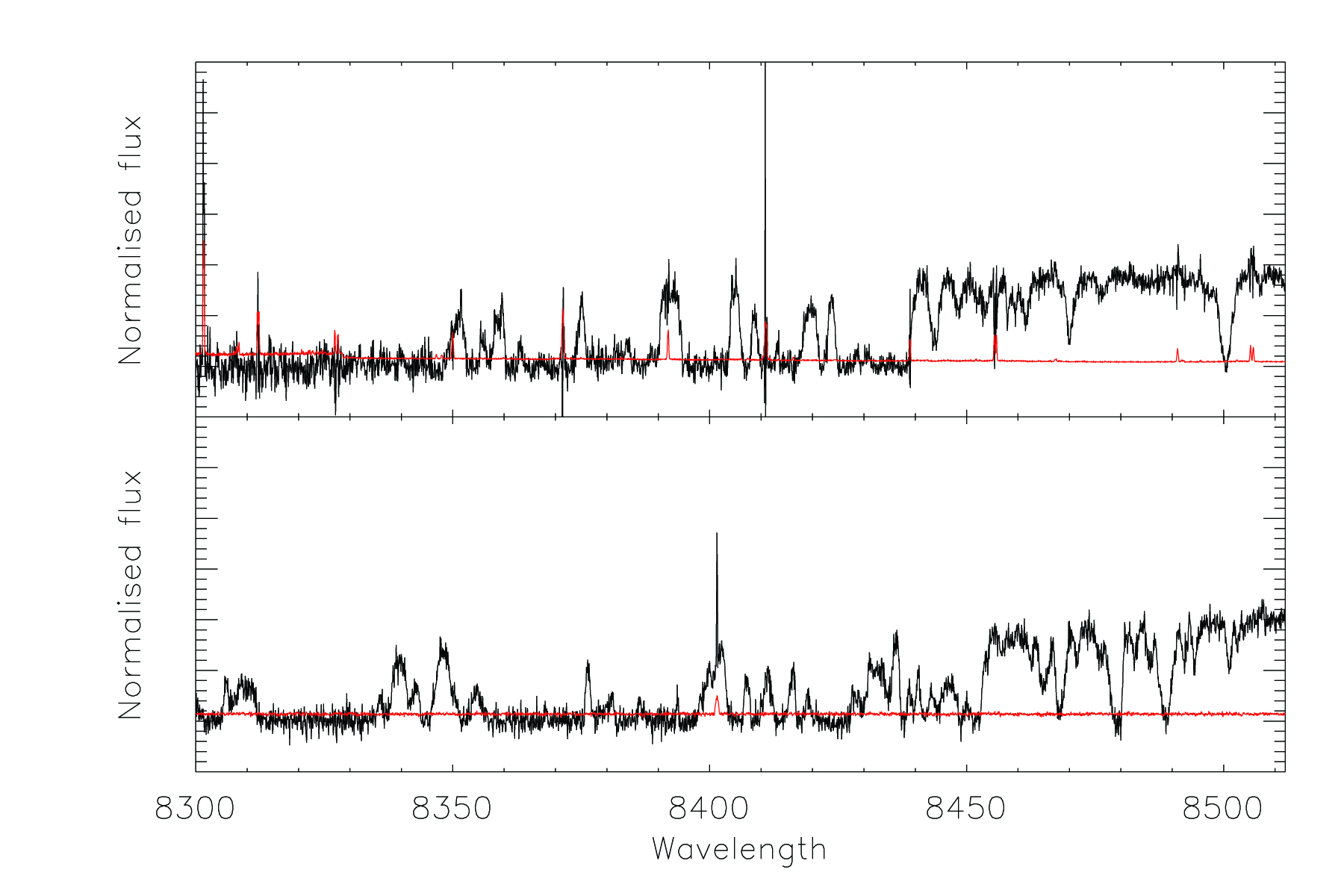 REAL
Measurements of the UVB at z>5
SIMULATED
Alex Calverley (IoA, Cambridge)
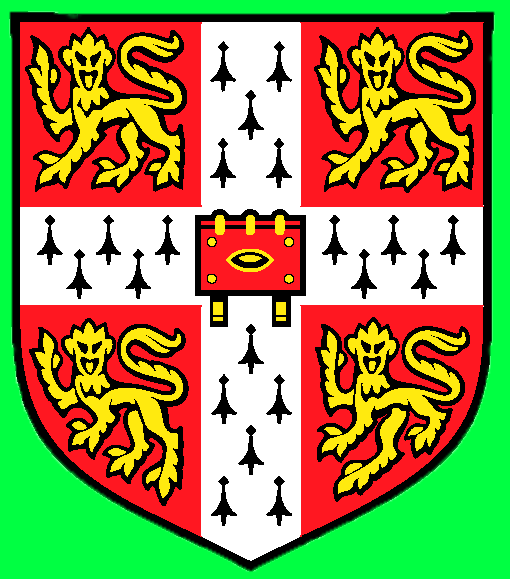 RESULTS
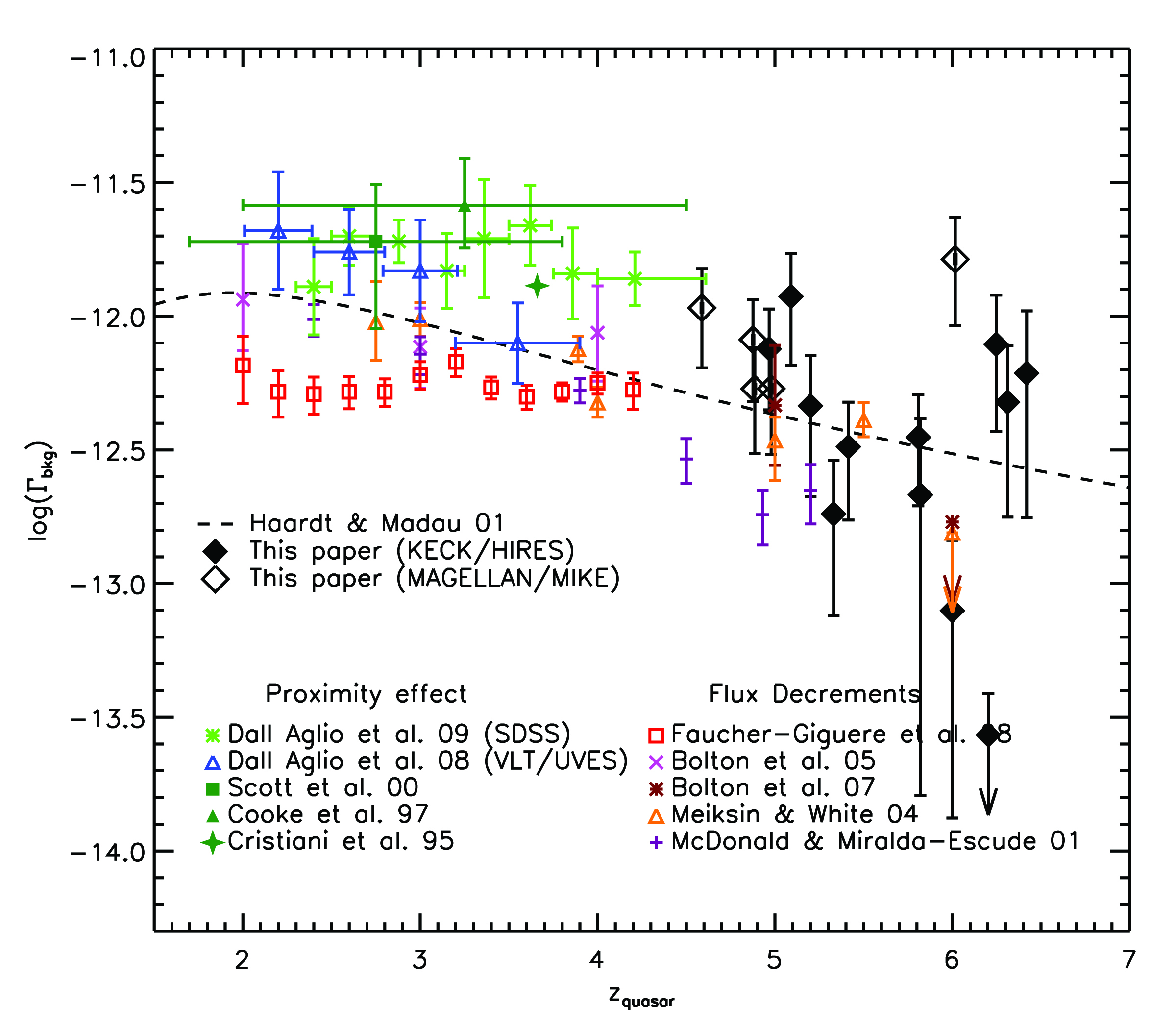 INDIVIDUAL QUASARS
Measurements of the UVB at z>5
Alex Calverley (IoA, Cambridge)
1 σ errors
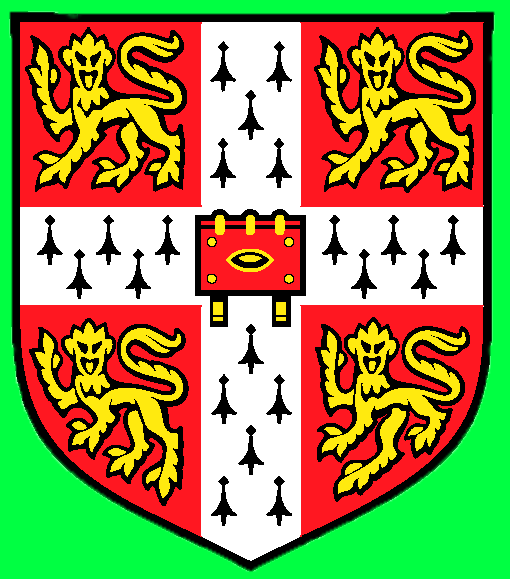 RESULTS
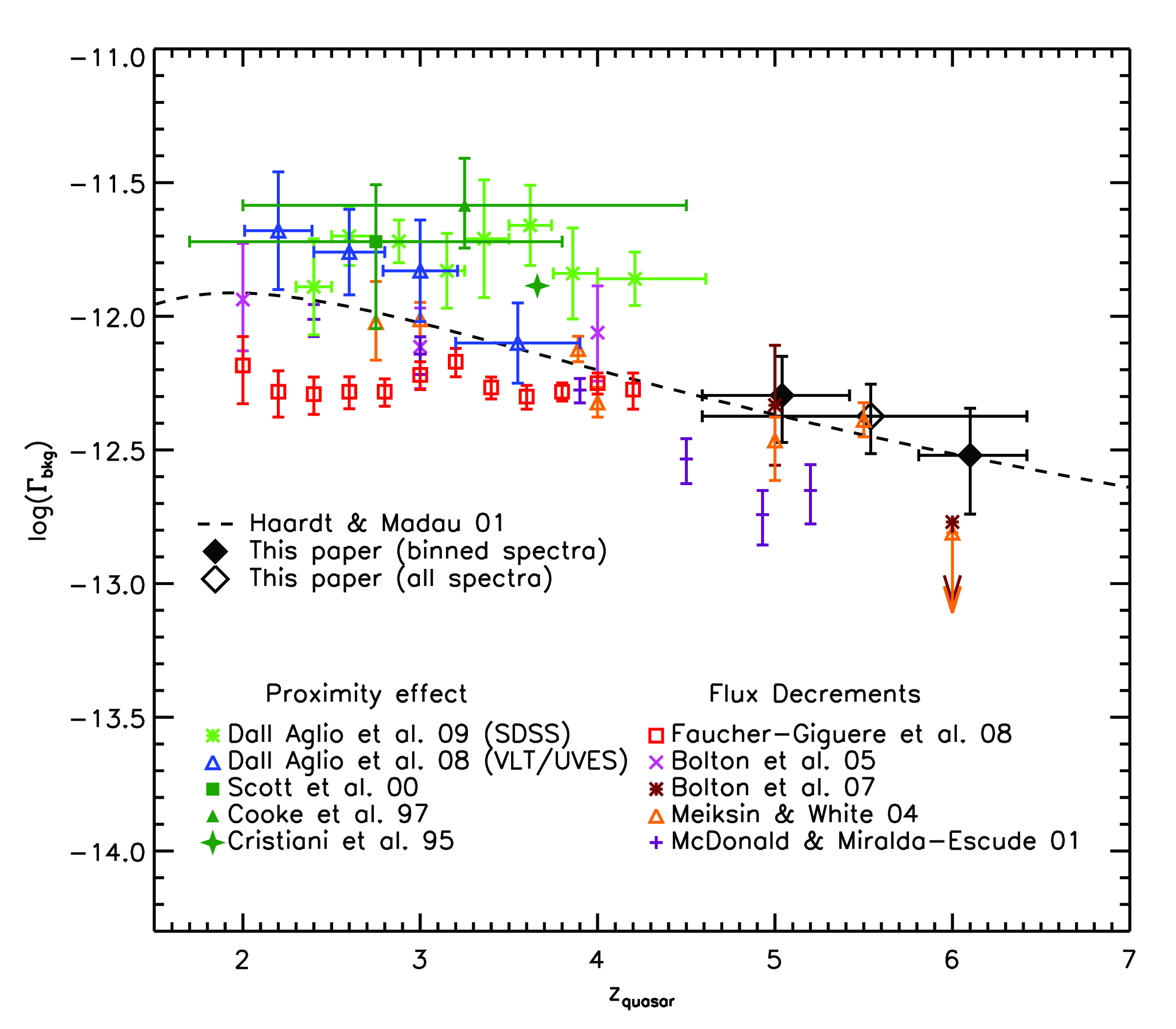 BINNED WITH CONSTANT UVB
Measurements of the UVB at z>5
Alex Calverley (IoA, Cambridge)
2 σ errors
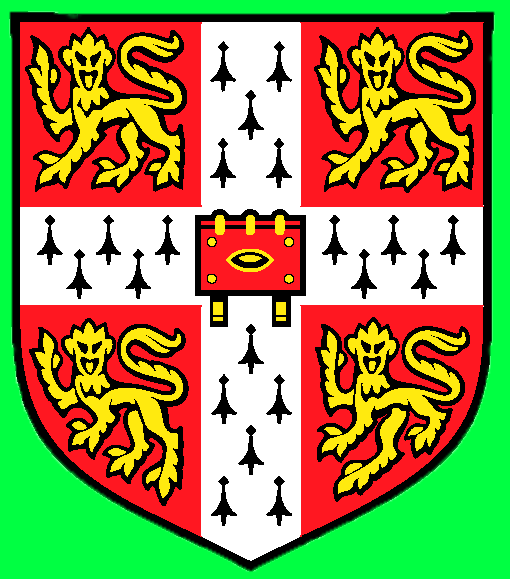 RESULTS
Effect of quasars lying in overdensities?
Sightlines drawn in the x, y and z directions through the 500 most massive (by total mass) haloes in the simulation box
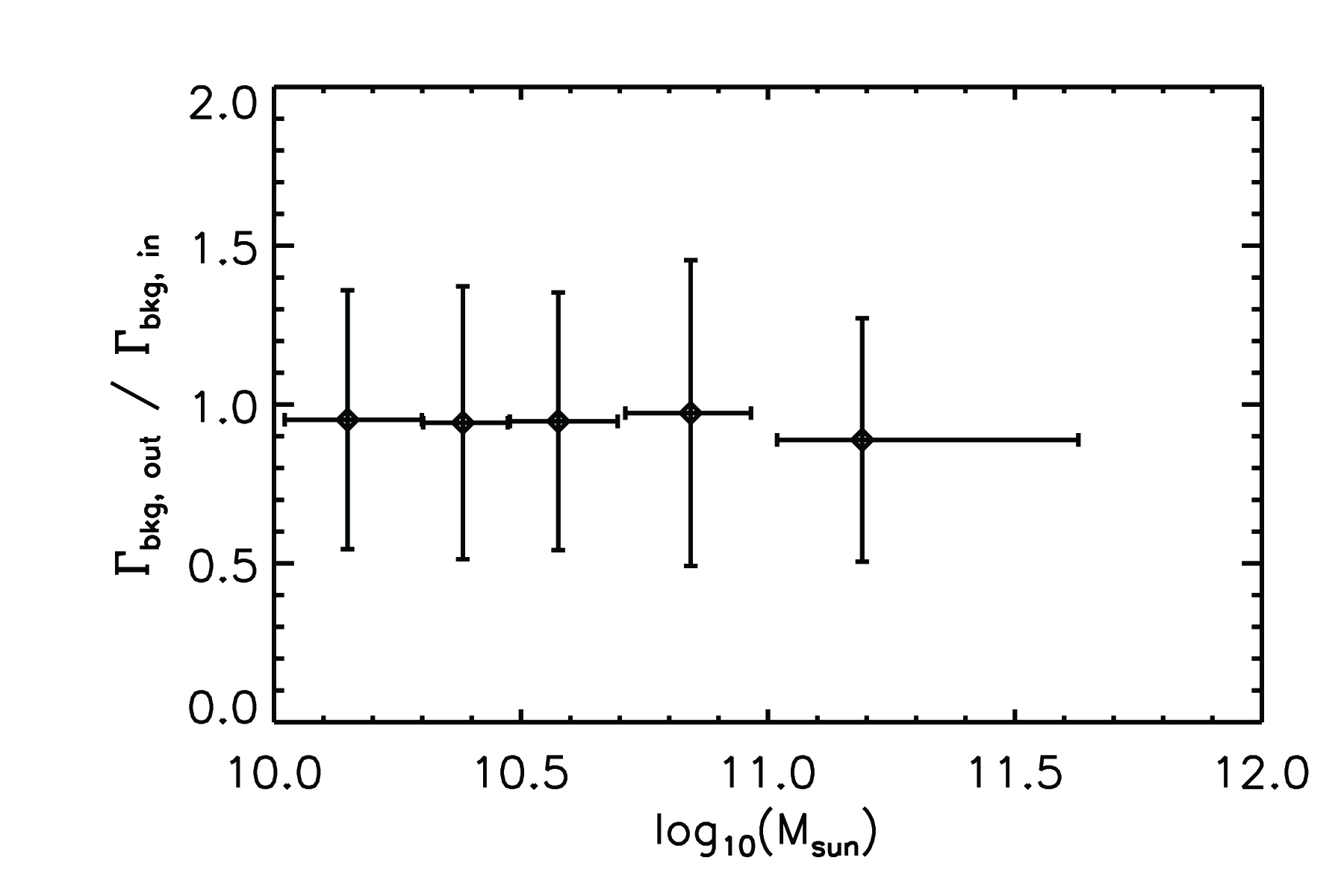 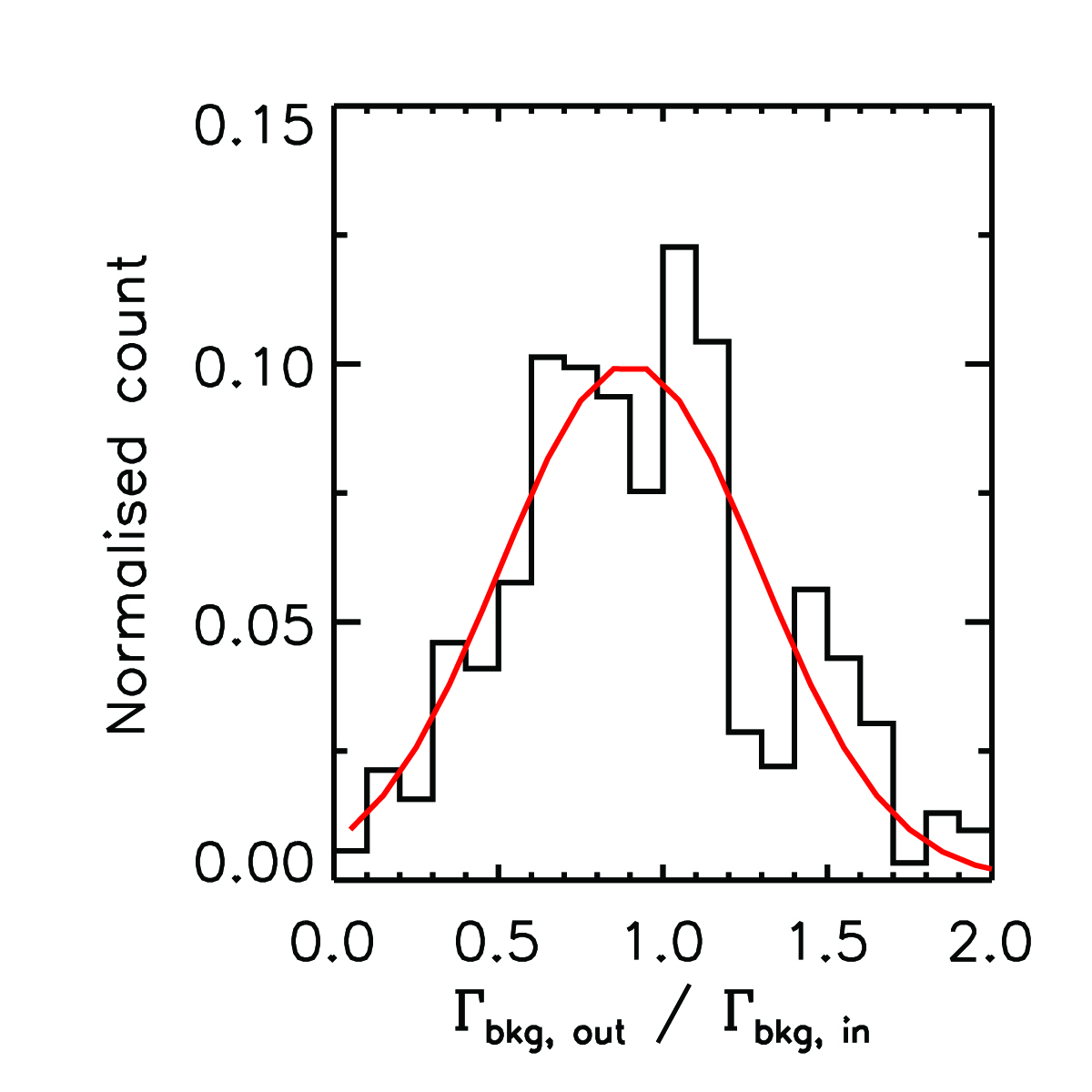 Measurements of the UVB at z>5
Alex Calverley (IoA, Cambridge)
No apparent mass dependence at z=6!
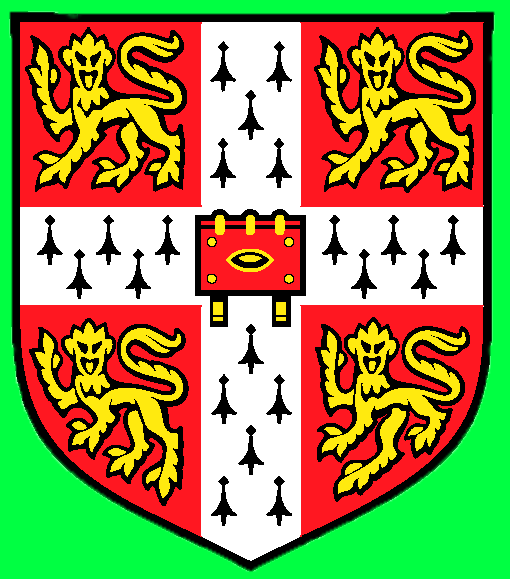 RESULTS
Effect of Lyman Limit Systems?
Number of LLS per simulated sightline calculated using both the formulas of Storrie-Lombardi et al. 1994 and Péroux et al. 2003

Put in to the simulated spectra using the method of Bolton & Haehnelt 2007
Measurements of the UVB at z>5
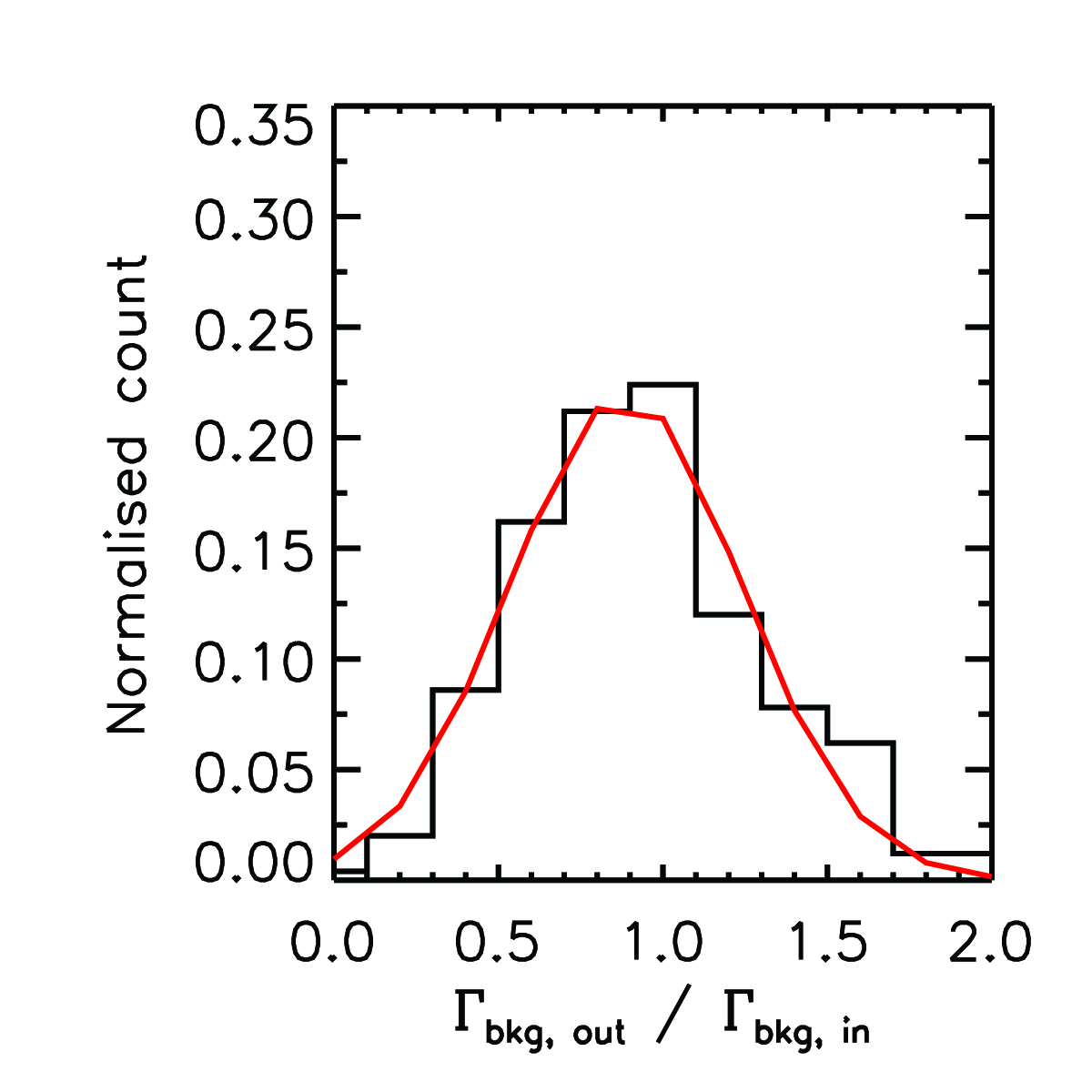 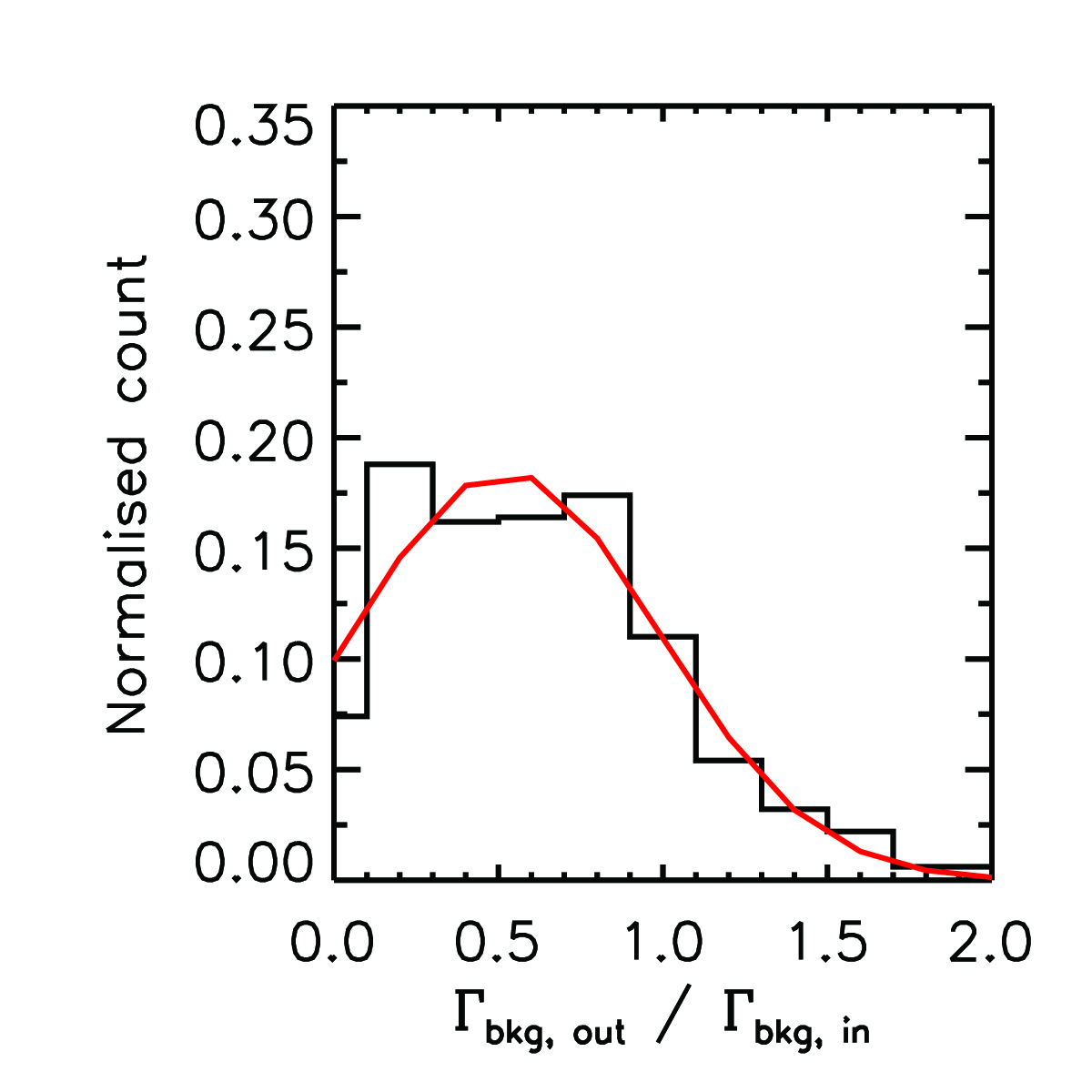 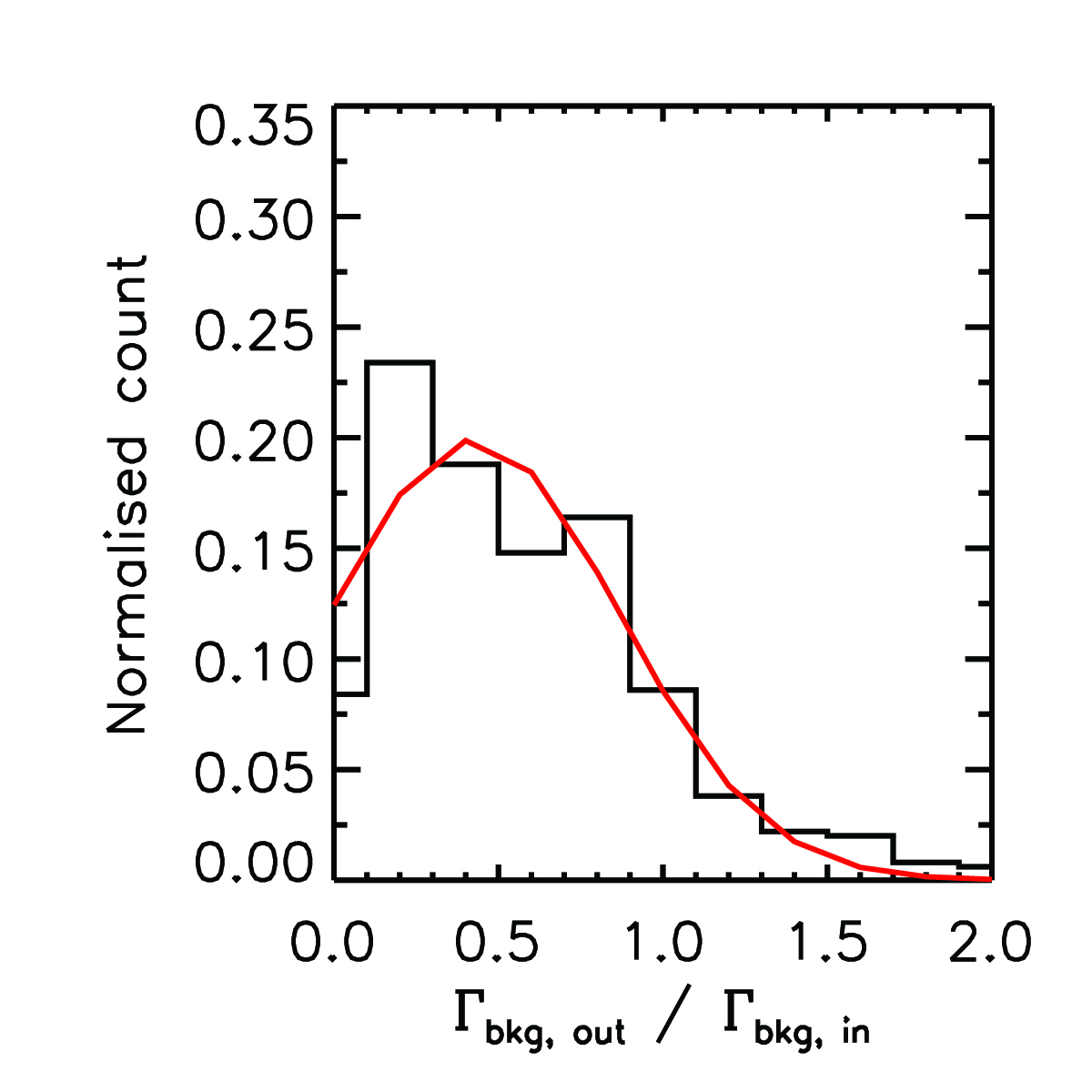 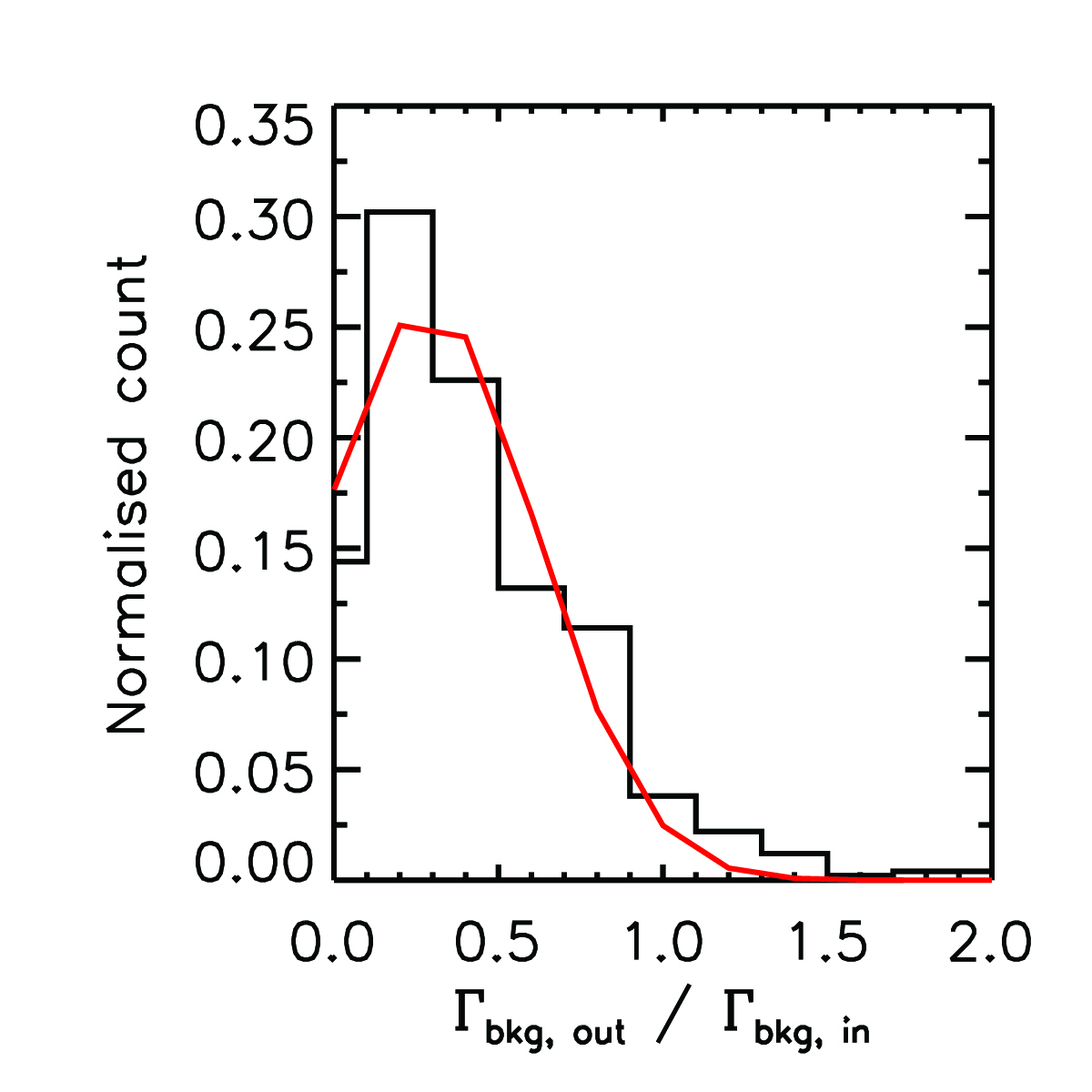 Alex Calverley (IoA, Cambridge)
No LLS
SL94
P03
P03 1σ UL
Worst case: 60% underestimate in  -> Move of 0.4 on a log plot
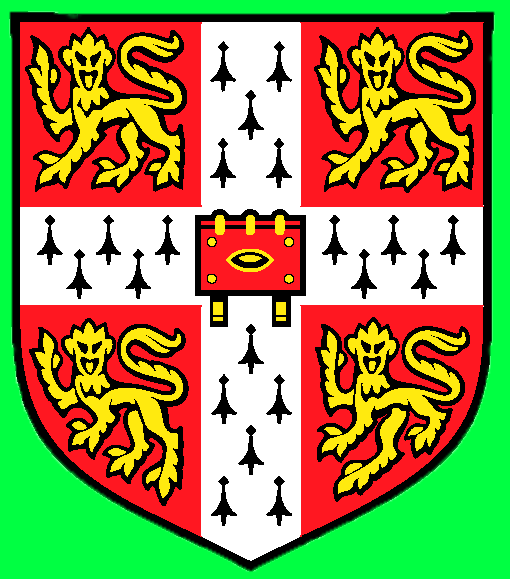 CONCLUSIONS
The Ultraviolet Background was measured using the proximity effect observed in 17 quasars

They are the first proximity effect measurements of bkg at z > 5

A maximum likelihood method based on SPH simulations was used to find the best fitting values of bkg 

Little redshift evolution over the entire range probed

Overdensities and Lyman Limit Systems unlikely to change this result
Measurements of the UVB at z>5
Alex Calverley (IoA, Cambridge)